Erasmus+ iskustvo – odlazna mobilnost nastavnika
Izv. prof. dr. sc. Zvonimir Tomac

Stručno usavršavanje na Znanstveno-raziskovalnom središču Koper, Kopar, Republika Slovenija
Stručno usavršavanje na Znanstveno-raziskovalnom središču Koper, Kopar, Republika Slovenijia
Boravak od 17.-19.01.2022. 
Ugodno okruženje, obnavljanje starih (prof. dr. sc. Rado Pišot, predavač na doktorskom studiju) te stjecanje novih kontakata
Potpisivanje sporazuma o suradnji Kineziološkog fakulteta Osijek i Znanstveno-raziskovalnog središča Koper
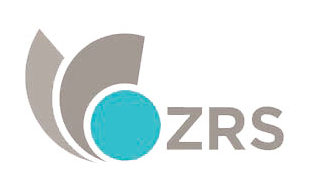 STRUČNO USAVRŠAVANJE NA ZNANSTVENO-RAZISKOVALNOM SREDIŠČU KOPER, KOPAR, republika Slovenija
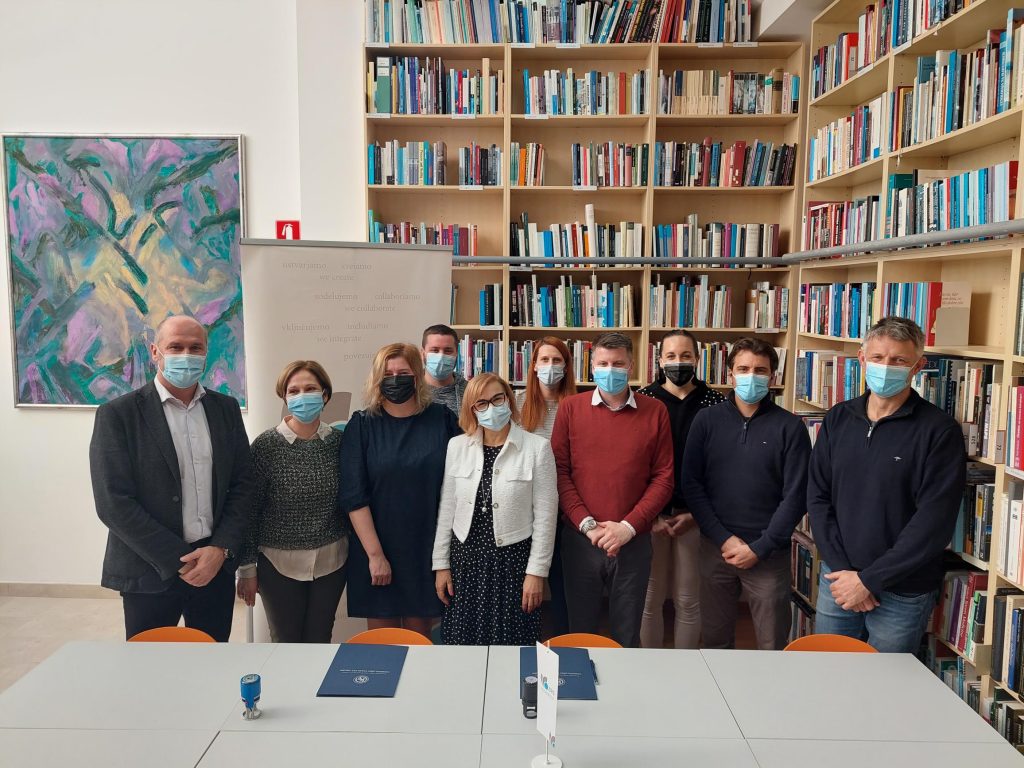 POTPISIVANJE SPORAZUMA O SURADNJI i Boravak u KOPRU
Stjecanje novih i obnavljanje starih poznanstava
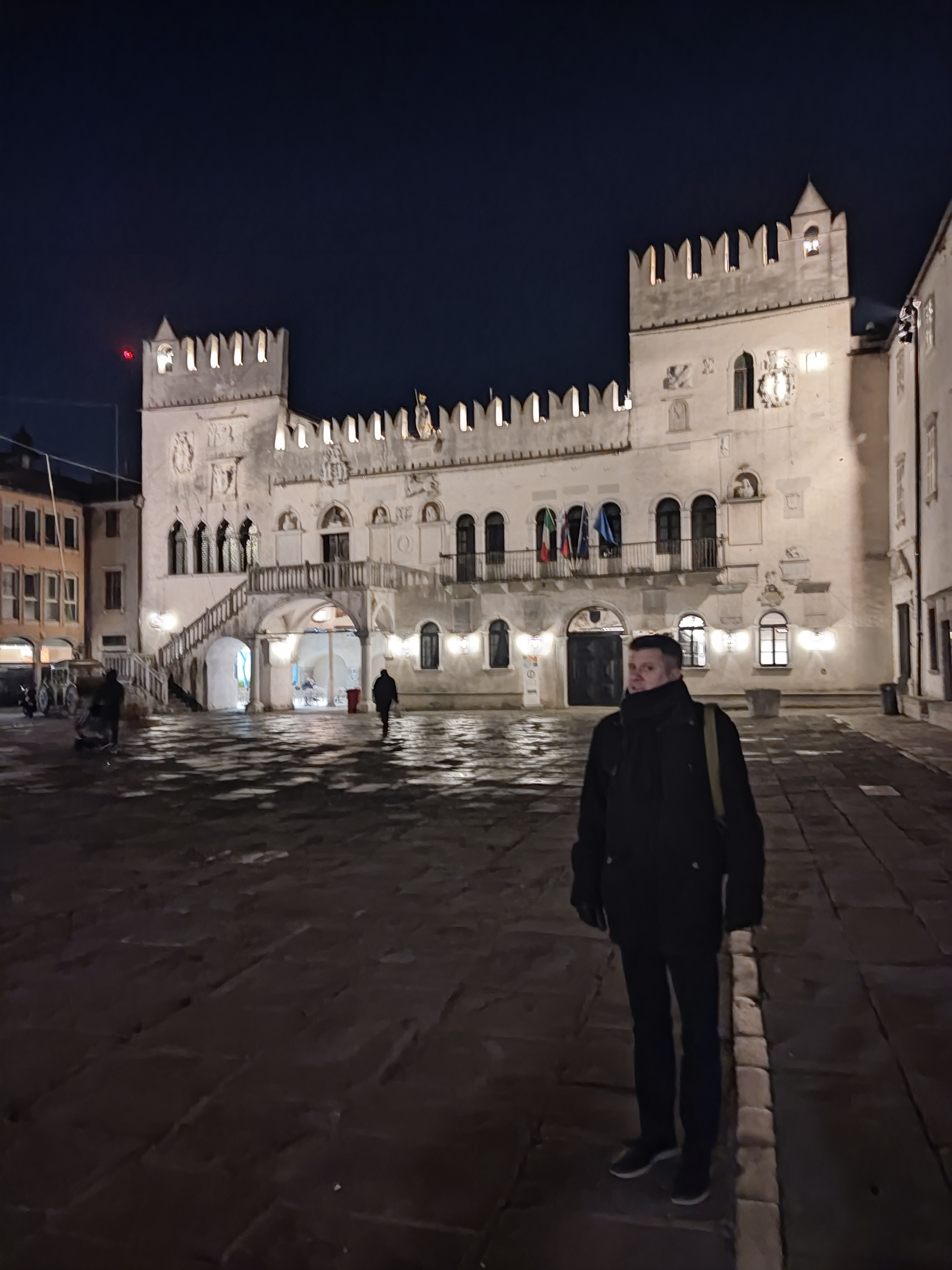 Obilazak znamenitosti kopra
Poboljšanje interkulturalnih kompetencija i širenje mreže profesionalnih kontakata
Upoznavanje sa programom i načinom rada renomirane znanstvene institucije
Razvijanje internacionalizacije matične ustanove
Dogovaranje prijave zajedničkih Erasmus+ i drugih projekata
Povećanje istraživačkih i pedagoških kompencija
Kompetencije i ishodi MOBILNOSTI
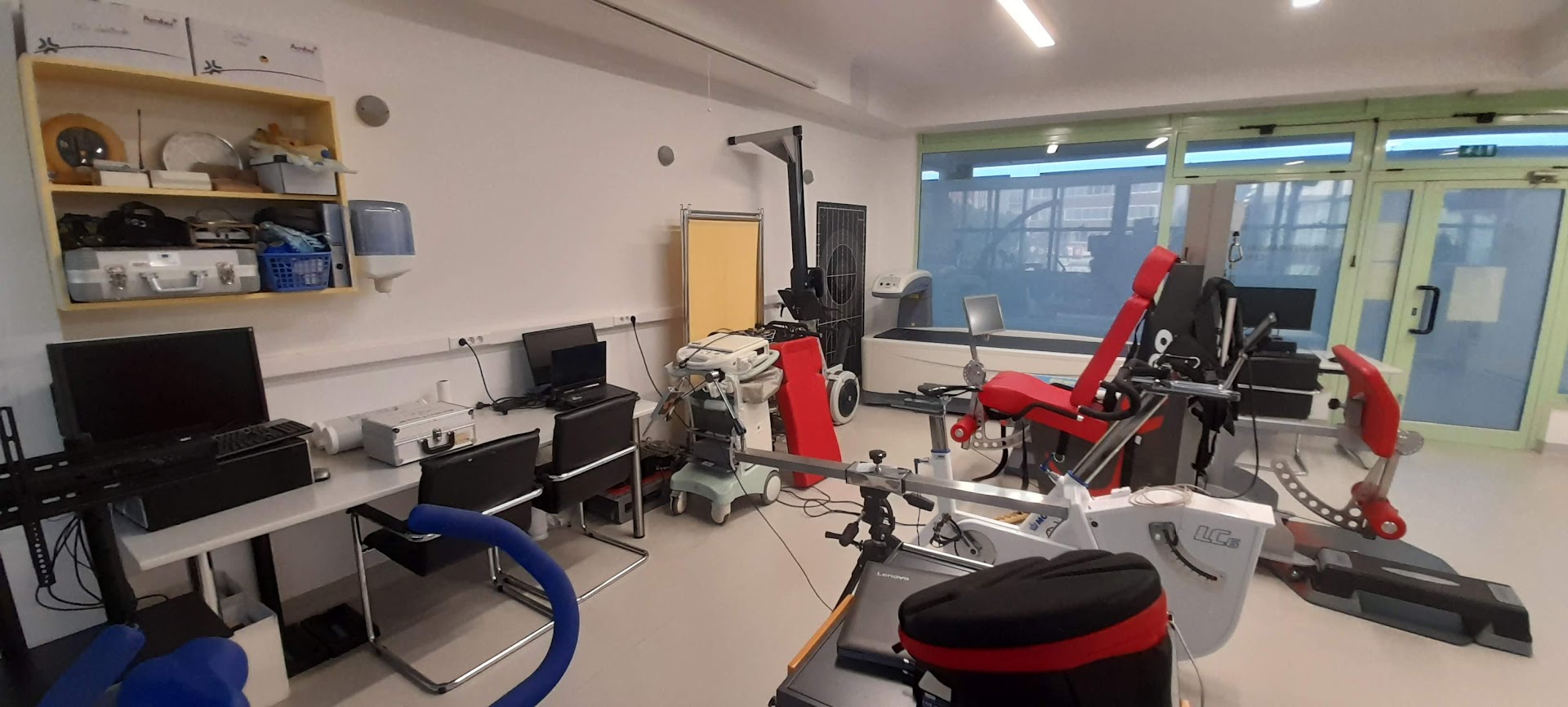 Upoznavanje istraživačke infrastrukture (laboratorij) i projektne aktivnosti ZRS-a
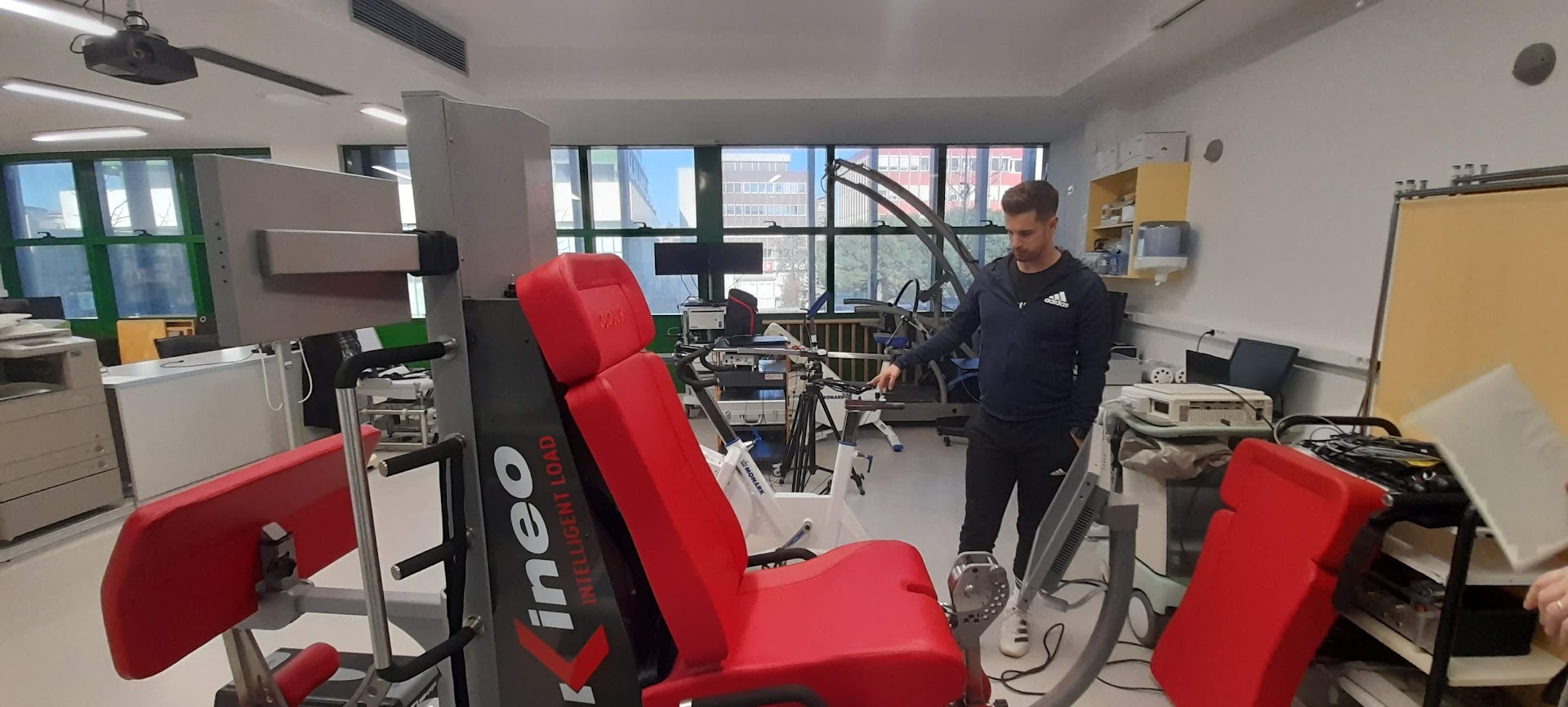 Realizirana dolazna mobilnost nastavnika sa ZRS na KIFOS u svibnju 2022. godine – prof. dr. sc. Boštjan Šimunič
Partneri na prijavama dva EU projekta: 
Projekt Meta Health for Youth, natječaj HORIZON-RIA, HORIZON-HLTH-2022-DISEASE-07-03
Projekt OPTIMISE, natječaj HORIZON-RIA, HORIZON-HLTH-2022-STAYHLTH-01
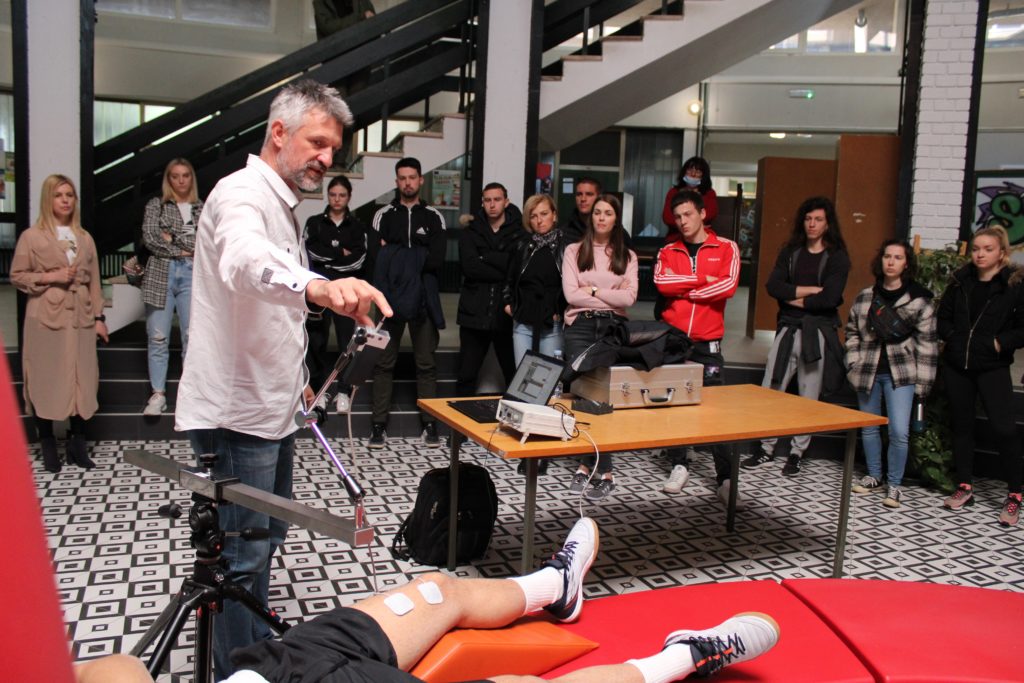